Genomgång S2SSecret to Soccerhttps://se-fotboll.s2s.net/home/
Stödverktyg för vår verksamhet
Laget.se – Lagadministration, närvaro, nyheter mm
FOGIS – Fotbollens Gemensamma Informations-system, Anmälan serier mm
S2S - Träningsplanering
Kom igång
All information för att komma igång finns inne i verktyget
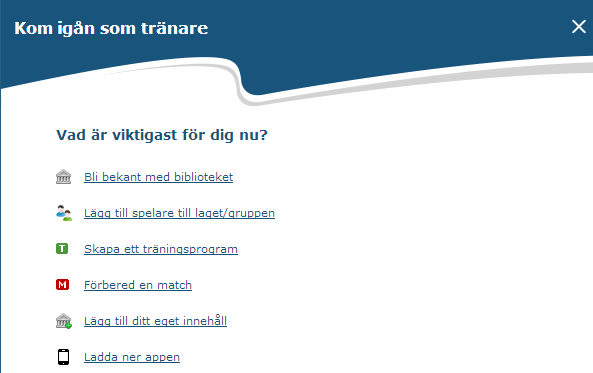 Översikt
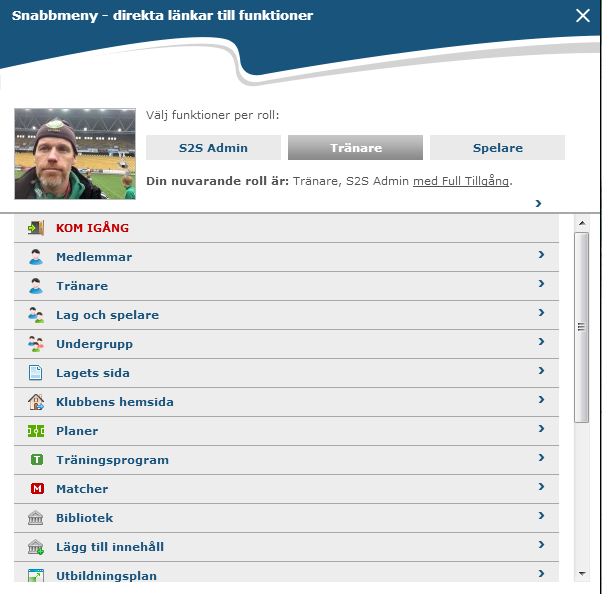 Beroende på den roll du har finns översiktliga snabblänkar till de viktigaste funktionerna
Strukturen
Övningar
Träningsprogram
Utbildningsplaner
...samt massor med andra sofistikerade funktioner...
Tillgång till S2S
Tränare får tillgång till verktyget
Skicka mail till fredrik@westerdahl.st
Ett mail per lag med alla tränare i det laget
Mailet skall innehålla en Excelfil med minimum:	Efternamn, förnamn E-postadress och födelsedatum
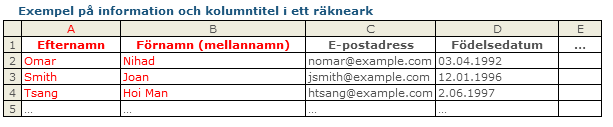